270. Hay Un Canto Nuevo En Mi Ser
Hay un canto nuevo en mi ser,
Es la voz de mi Jesús,
Que me dice, “Ven a descansar,
Tu paz conquisté en la cruz”.

Coro:
Cristo, Cristo, Cristo,
Nombre sin igual;
Llena siempre mi alma,
De esa nota celestial.
2. Náufrago en pecado me encontré,
Sin paz en mi corazón;
Mas en Cristo, mi Señor, hallé
Dulce paz y protección.

Coro:
Cristo, Cristo, Cristo,
Nombre sin igual;
Llena siempre mi alma,
De esa nota celestial.
3. Tengo de su gracia celestial
Gozo en su santo amor;
Y riquezas fluyen a raudal
Desde el trono del Señor.

Coro:
Cristo, Cristo, Cristo,
Nombre sin igual;
Llena siempre mi alma,
De esa nota celestial.
4. Aunque por el valle de aflicción
Tenga que pasar aquí,
Mi Jesús dará su protección,
Él se acordará de mí.

Coro:
Cristo, Cristo, Cristo,
Nombre sin igual;
Llena siempre mi alma,
De esa nota celestial.
5. Cristo en las nubes volverá,
Bajo el bello cielo azul,
De esta tierra Él me llevará
A vivir en gloria y luz.

Coro:
Cristo, Cristo, Cristo,
Nombre sin igual;
Llena siempre mi alma,
De esa nota celestial.
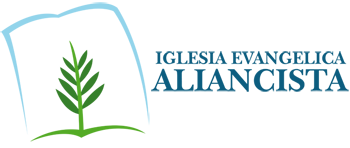